Итоговый педагогический совет за 2014 – 2015 учебный год                 ИГРА   ЧТО? ГДЕ? КОГДА?
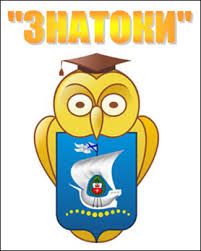 ВОПРОС № 1

 Что представляет собой настоящий федеральный государственный образовательный стандарт дошкольного образования?
Ответ: 
совокупность обязательных требований к дошкольному образованию
Вопрос № 2 
В Законе «Об образовании» РФ дано множество определений различных документов и понятий, но, к сожалению,  нет прямого определения данного документа, однако, Законом устанавливается место и значение этого самого документа в системе образования, а ФГОС ДО определяет требования к структуре этого документа. О каком документе идет речь?
Ответ: 
Основная образовательная Программа 
дошкольной организации
Вопрос № 3

На основе, каких документов разработан Стандарт.
Ответ: 
Конституции Российской Федерации,  
закона об образовании РФ,
  Конвенции ООН о правах ребенка
Вопрос № 4

Стандарт включает в себя требования к… назовите три этих требования
Ответ: 
1.  К структуре Программы и ее объему;
2.  К условиям реализации Программы;
3.  К результатам освоения Программы.
Вопрос № 5
Что определяет образовательная программа ДОУ
Ответ:  
содержание и организацию образовательной деятельности на уровне дошкольного образования
Вопрос № 6
Назовите  определенные направления развития и образования детей, 
согласно ФГОС
Ответ: 
           это 5 образовательных областей:
социально-коммуникативное развитие;
познавательное развитие;
речевое развитие;
художественно-эстетическое развитие;
физическое развитие
Вопрос № 7
 Что означает 
«Инклюзивное образование»
Ответ: 
инклюзивное образование – это обеспечение равного доступа к образованию для всех обучающихся с учетом разнообразия особых образовательных потребностей и  индивидуальных возможностей
Вопрос № 8 
 В виде чего представлены Требования Стандарта к результатам освоения Программы
Ответ:
 в виде Целевых ориентиров
Вопрос № 9
   Могут ли Целевые ориентиры служить непосредственным основанием при решении управленческих задач, включая:
 аттестацию педагогических кадров;
 распределение стимулирующего фонда оплаты труда работников детского сада.
Ответ: 
не могут
Вопрос № 10
    Согласно п.3.2.3.ФГОС, при реализации образовательной программы в ДОУ может проводиться оценка индивидуального развития детей в рамках педагогической диагностики (мониторинга).  В какой форме педагог может провести мониторинг результатов освоения Программы
Ответ: 
наблюдение педагога за детьми 
в повседневной жизни  и  
в  процессе    НОД
Поздравляю с окончанием учебного года и благодарю за
                 работу!
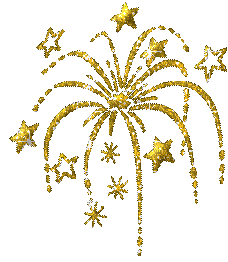